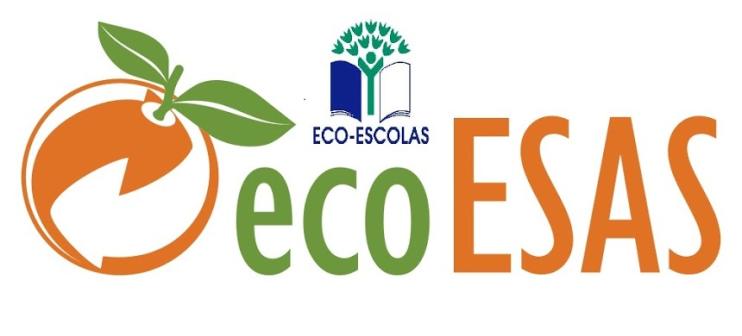 A importância do envolvimento dos alunos em concursos / projetos ambientais
Seminário Nacional  Eco-Escolas
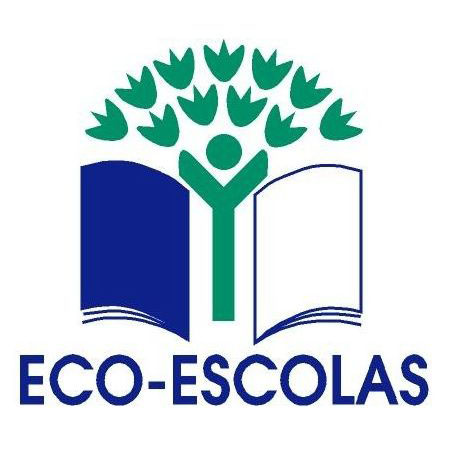 Águeda 2013
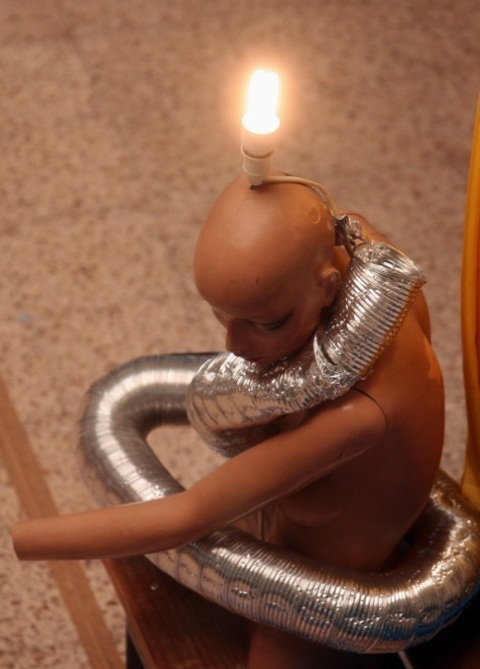 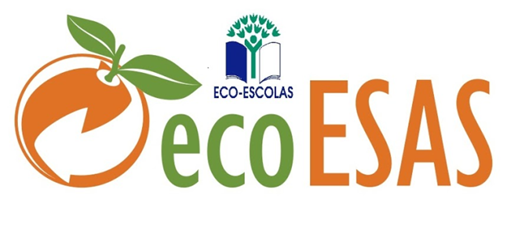 Melhor campanha de sensibilização para a eficiência energética
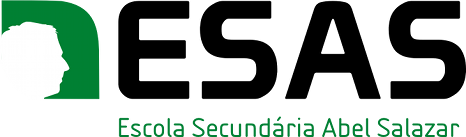 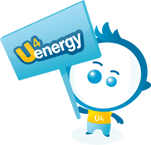 OBJETIVOS DA CAMPANHA
Promover a eficiência em termos energéticos na comunidade local. 

Sensibilizar toda a comunidade educativa e comunidade envolvente para a necessidade de utilizar corretamente a energia.

-Elevar o nível de esclarecimento do cidadão, no que respeita à eficiência energética 

Valorizar a importância de adoção de medidas promotoras de poupança energética.
AULA DE SENSIBILIZAÇÃO DOS ALUNOS PARA O TEMA
EFICIÊNCIA ENERGÉTICA
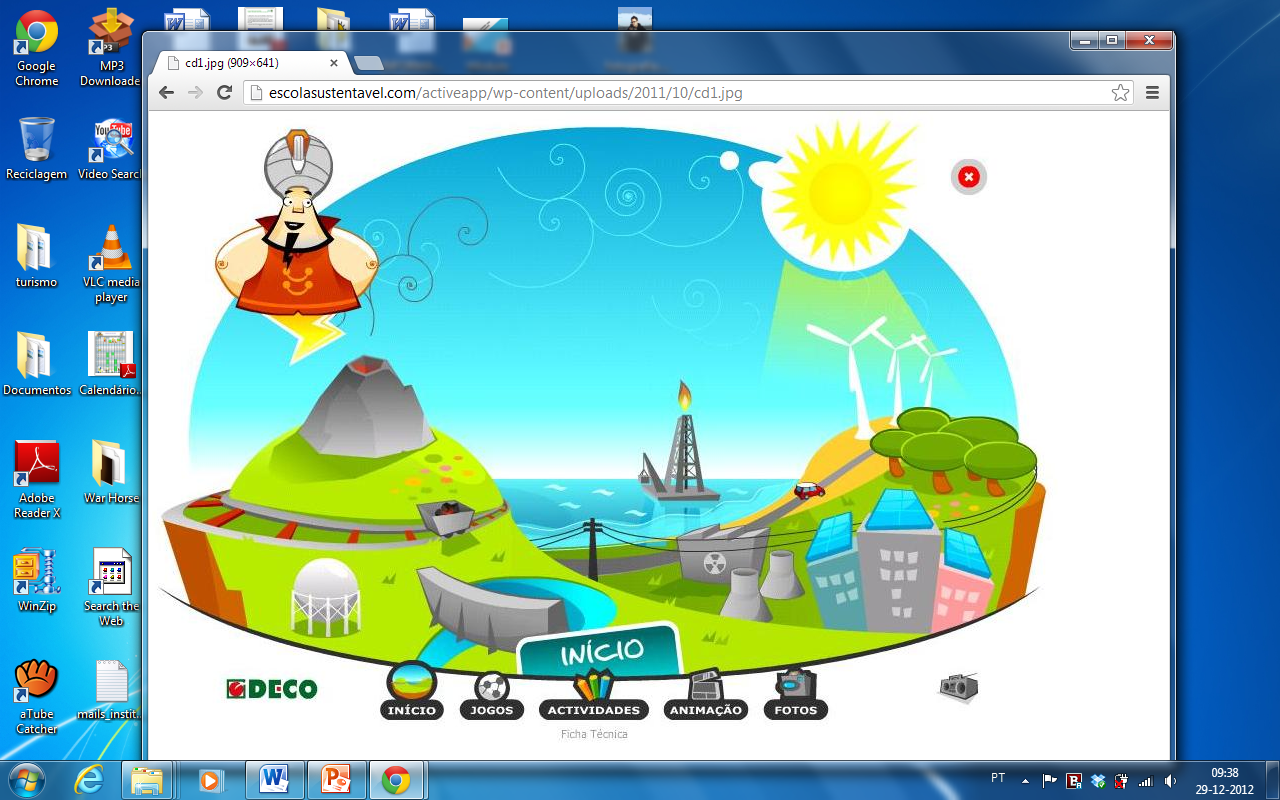 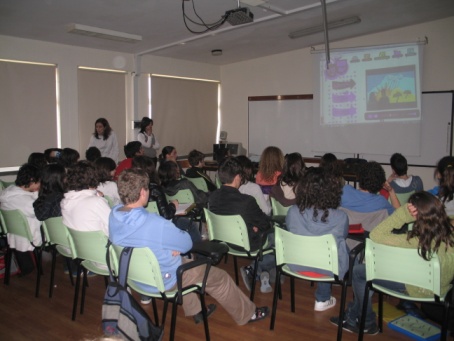 CAMPANHA DE TROCA DE LÂMPADAS
 9 e 10 de Dezembro 2010
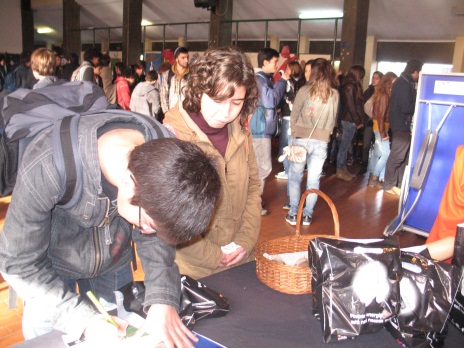 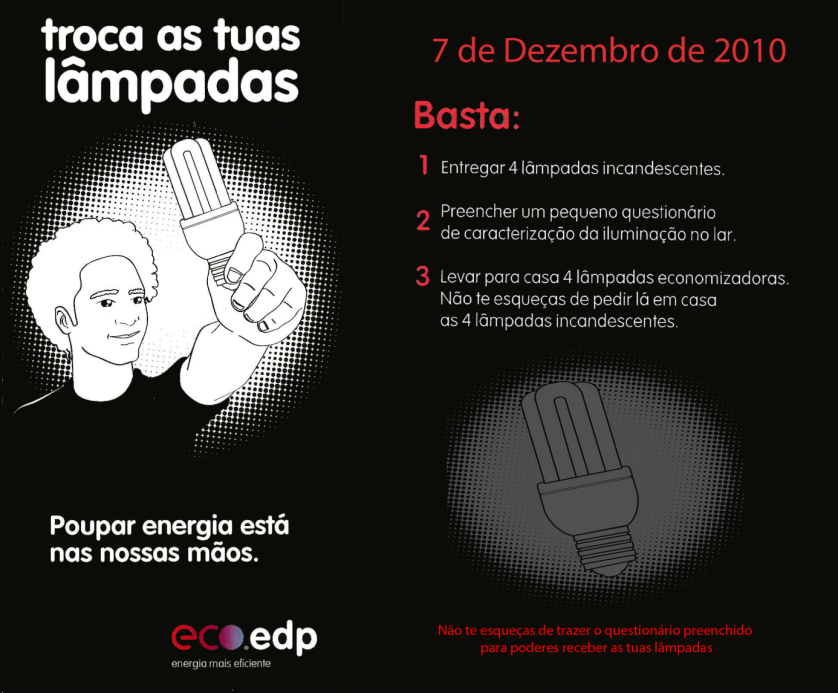 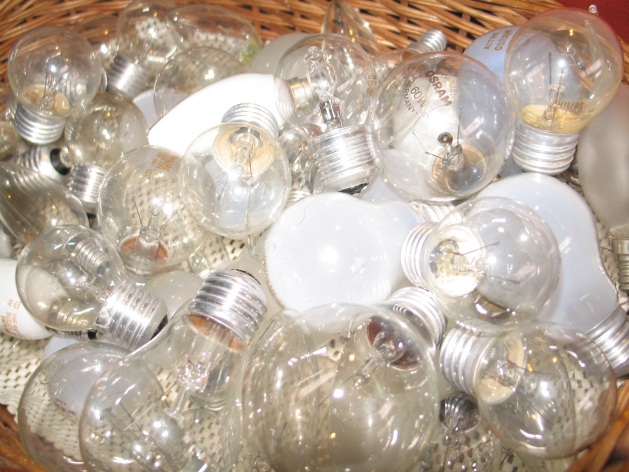 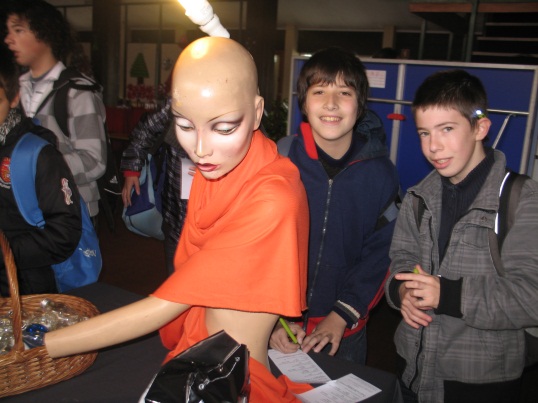 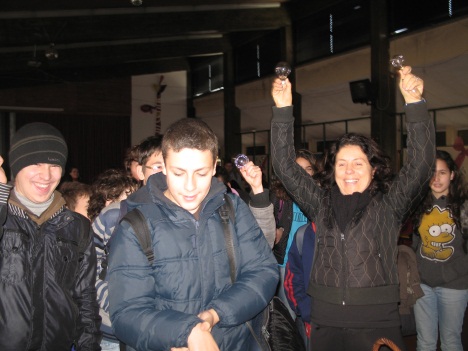 (ver video em http://ecoesas.blogspot.com/2011/02/campanha-troca-de-lampadas.html)
OS CARTAZES E FOLHETOS PRODUZIDOS NAS AULAS ( 2º período)
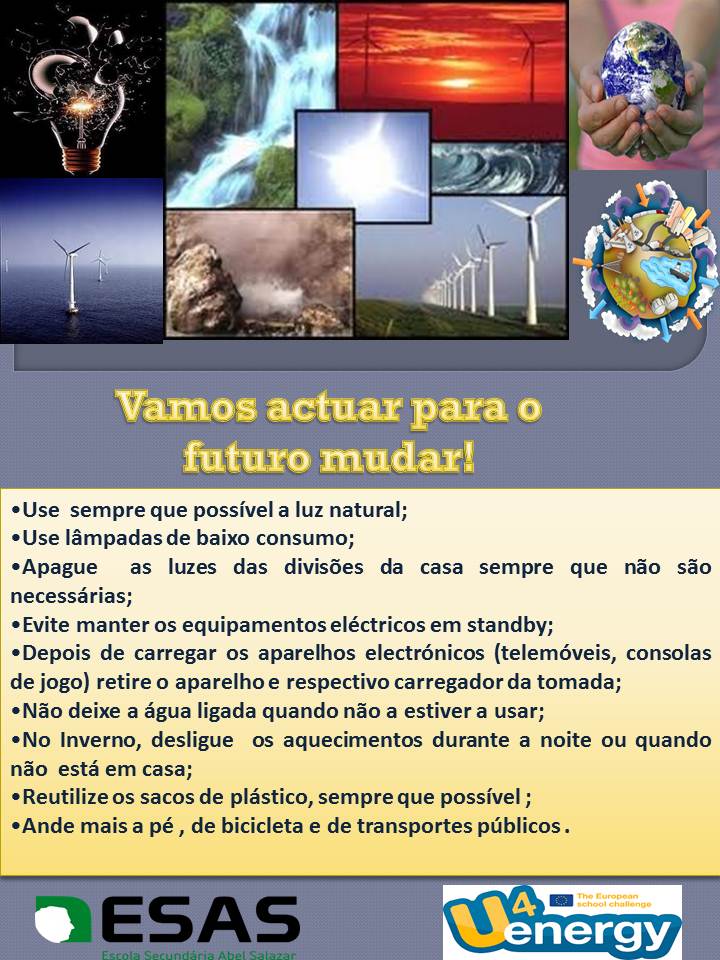 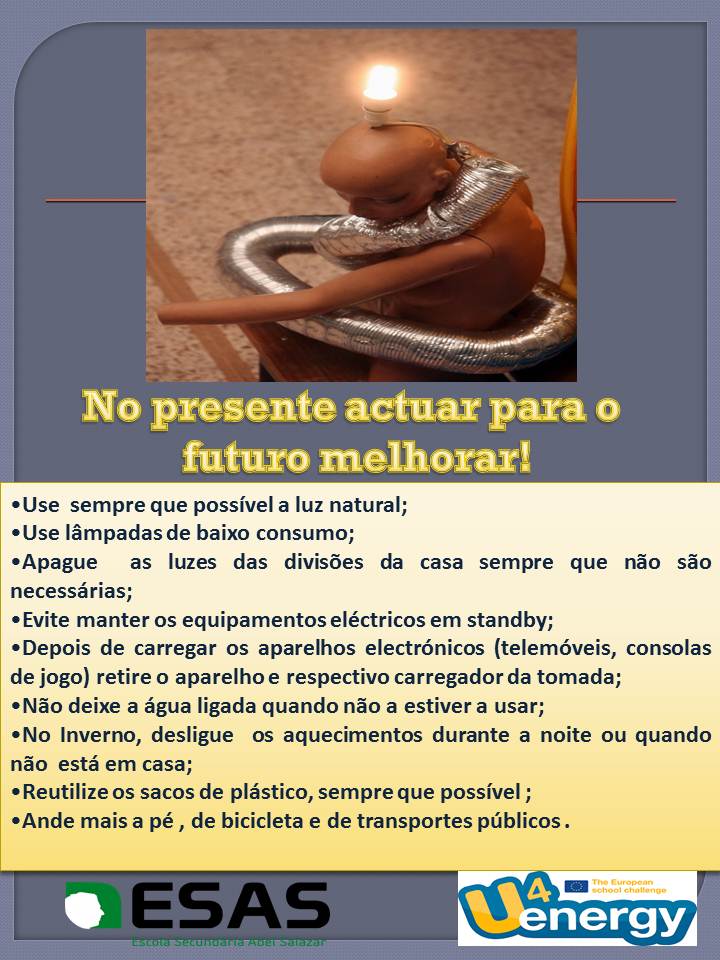 AS T-SHIRTS E AS MEDIDAS PARA MELHORAR A EFICIÊNCIA ENERGÉTICA
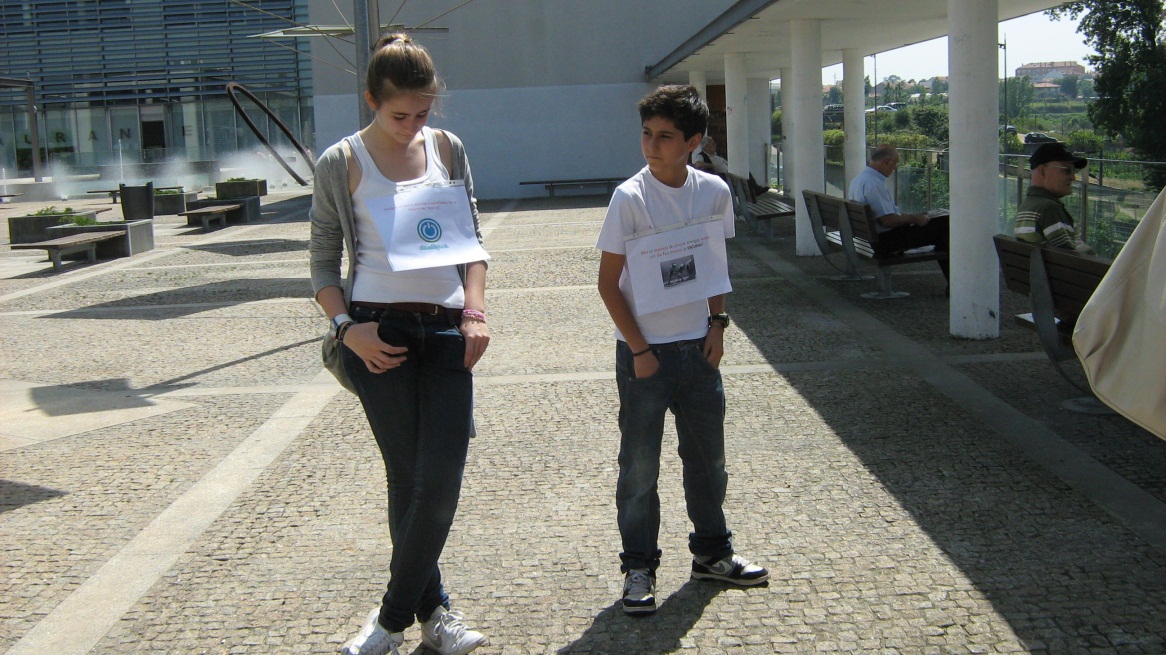 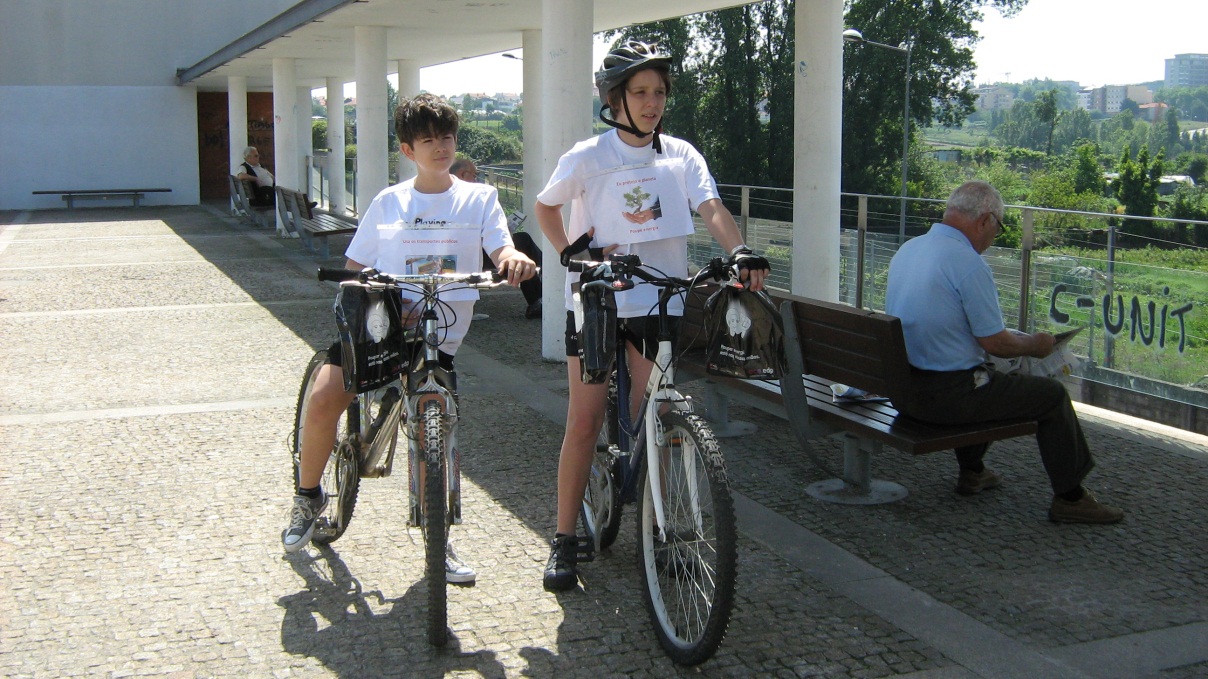 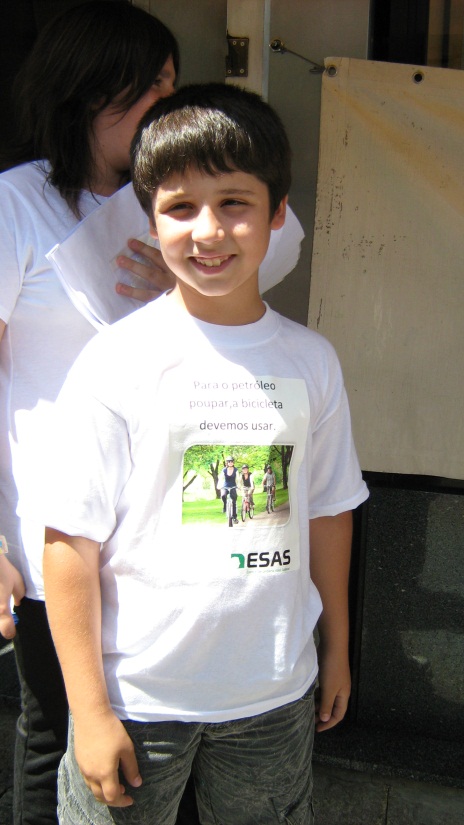 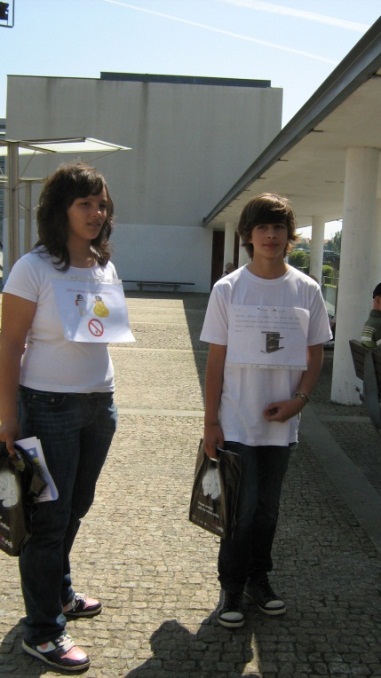 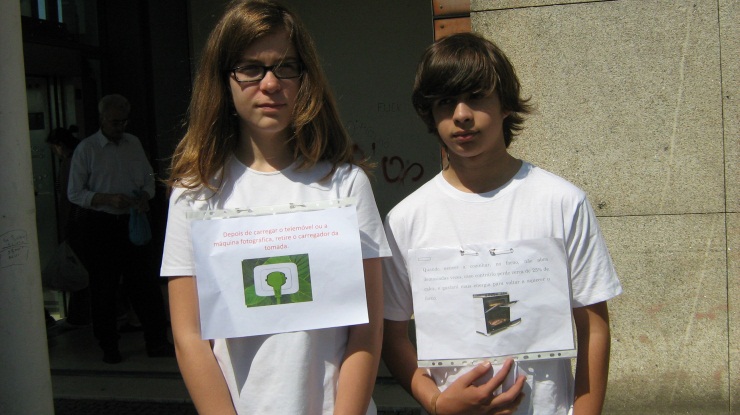 TROCA DE LÂMPADAS NA COMUNIDADE LOCAL
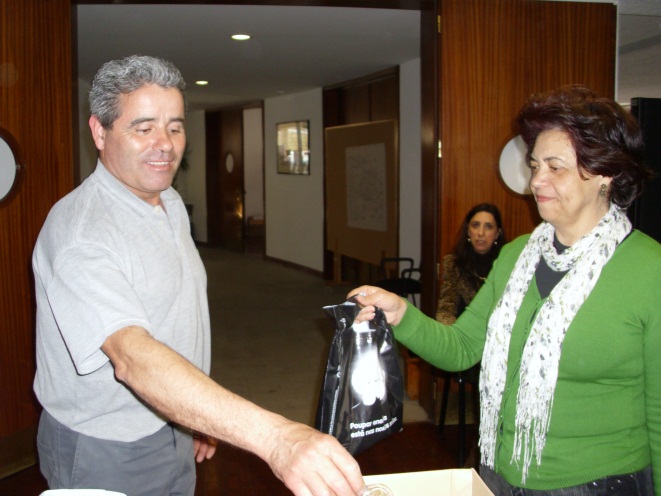 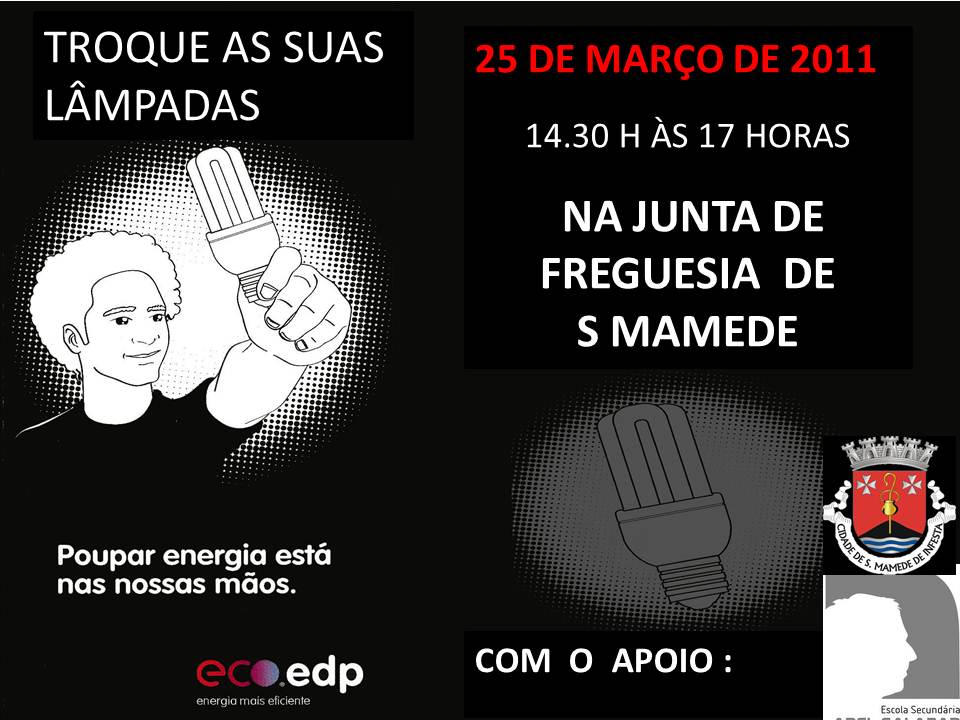 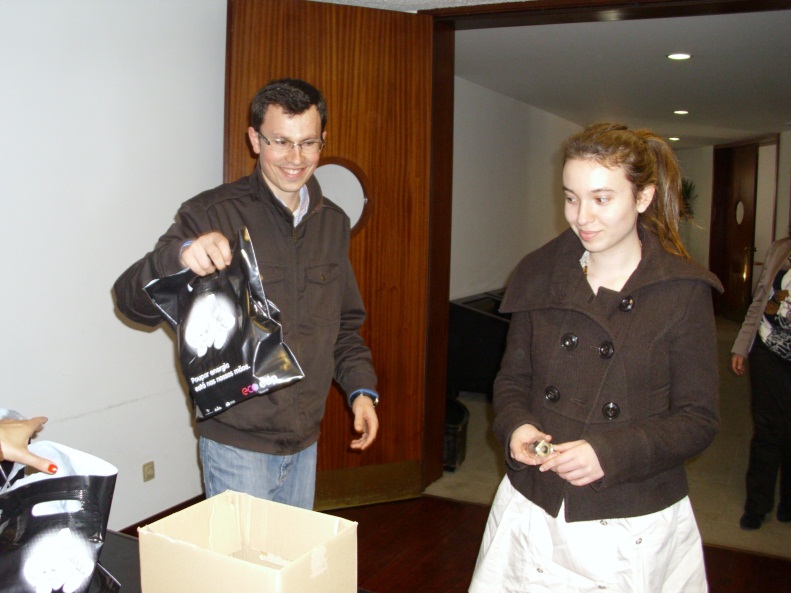 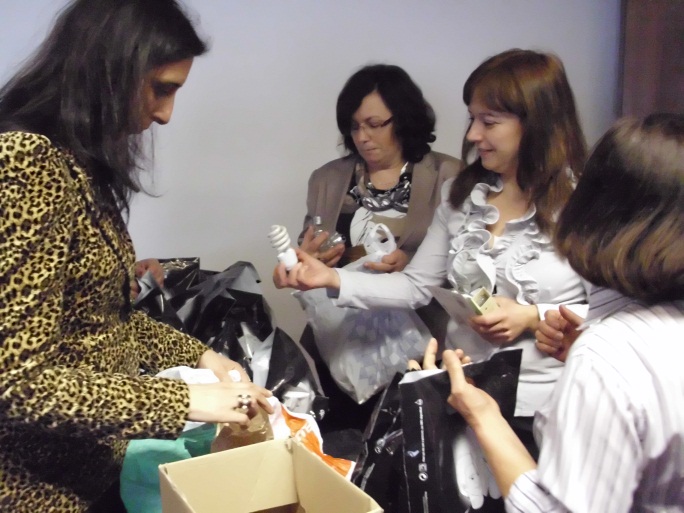 EXPOSIÇÃO NA ESCOLA 

NO PRESENTE ACTUAR PARA O FUTURO MELHORAR!
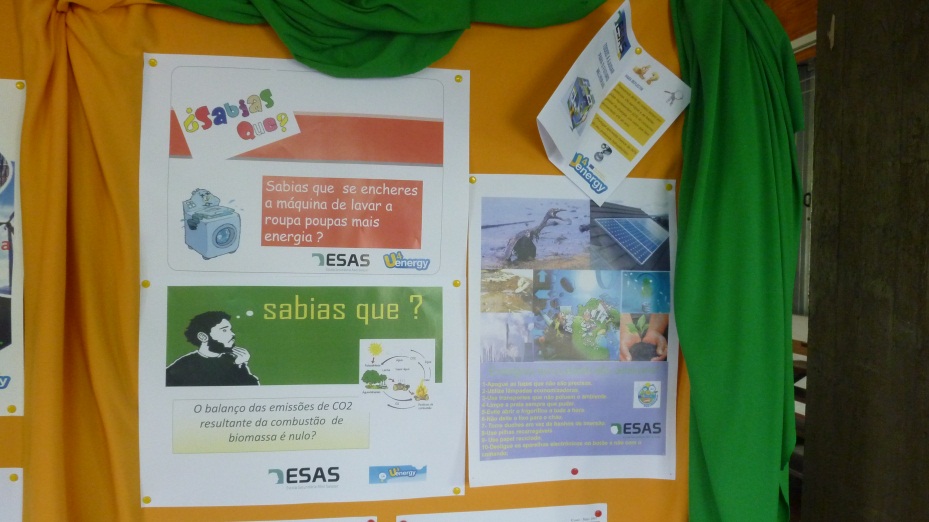 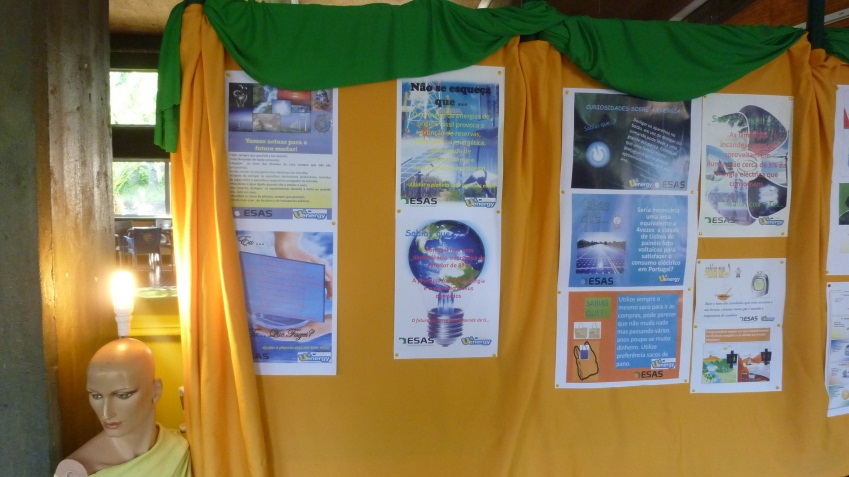 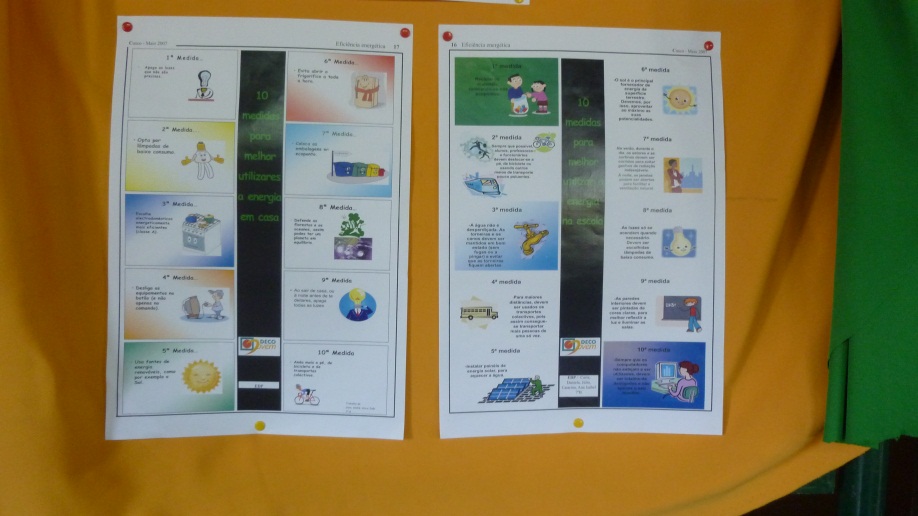 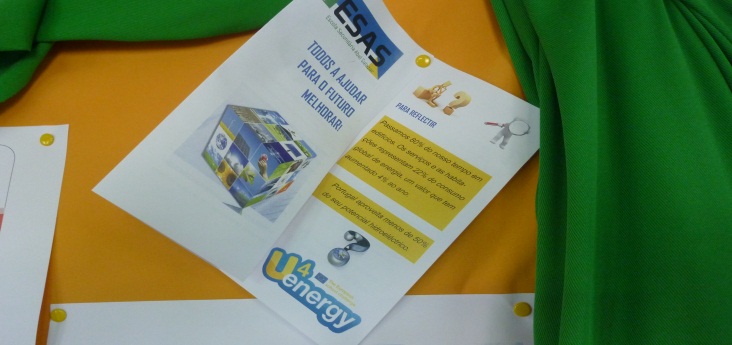 CONVITE ACÇÃO DE SENSIBILIZAÇÃO PARA UMA MELHOR EFICIÊNCIA ENERGÉTICA
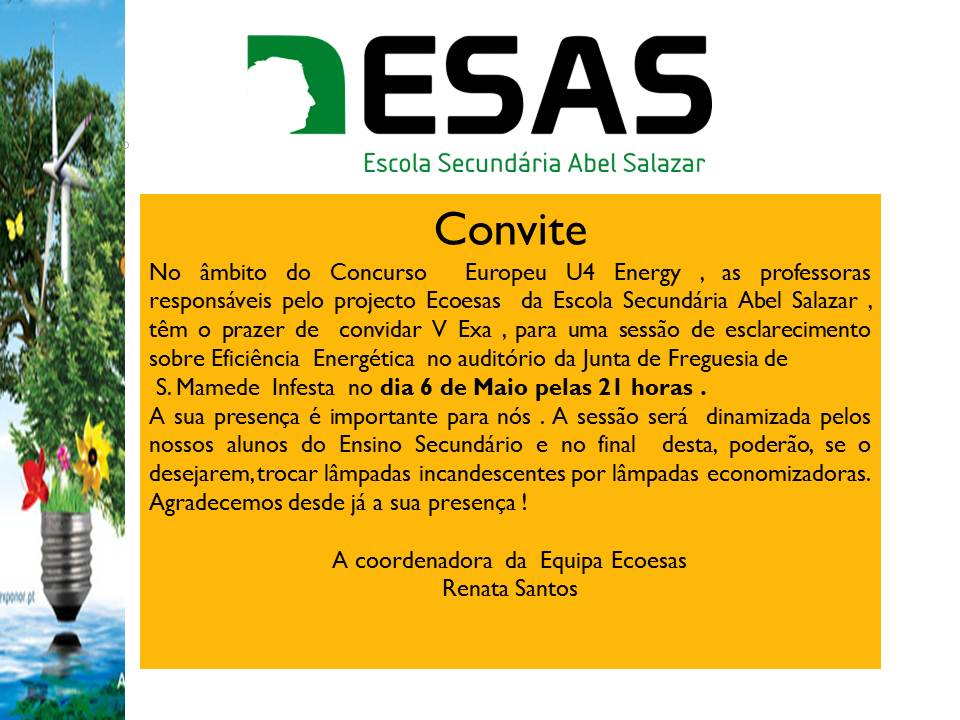 ACÇÃO DE SENSIBILIZAÇÃO SOBRE EFICIÊNCIA  ENERGÉTICA 
6 DE MAIO NO AUDITÓRIO DA JUNTA DE FREGUESIA
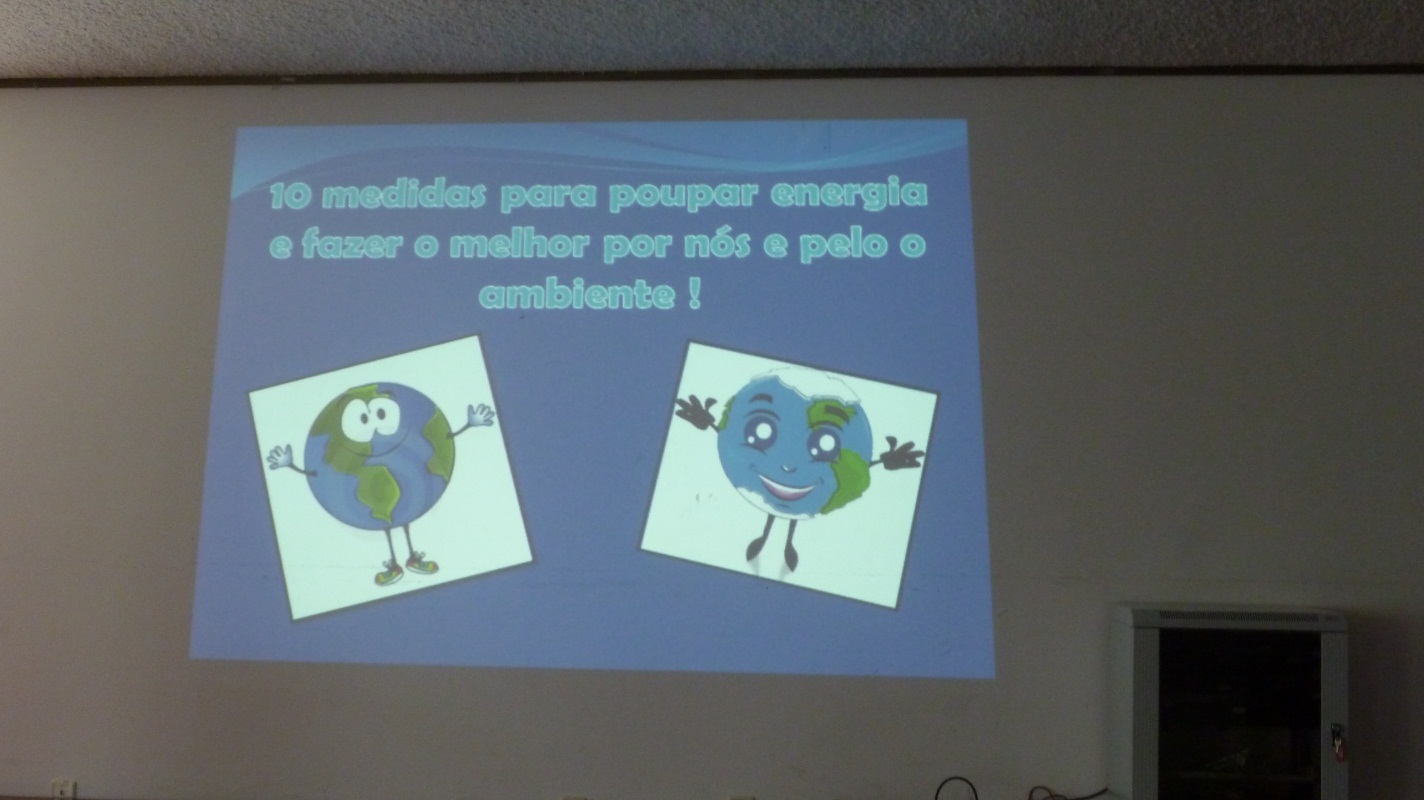 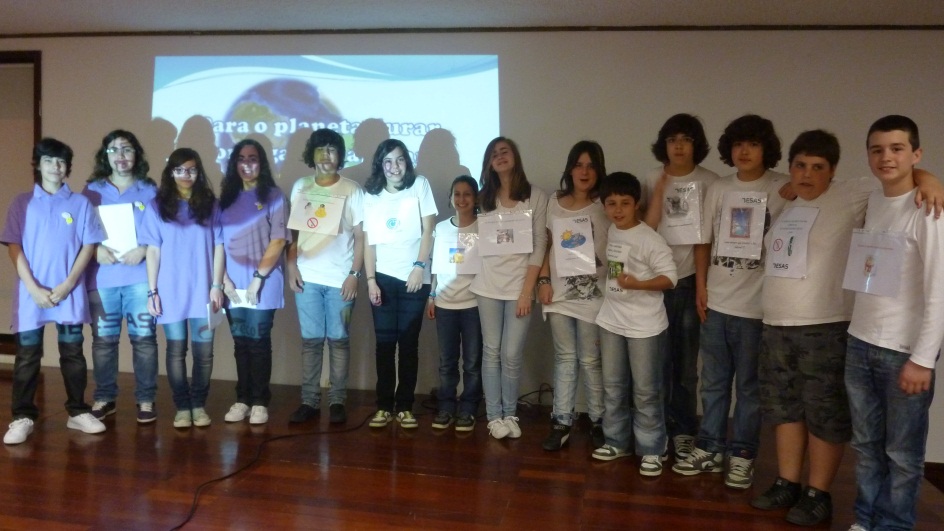 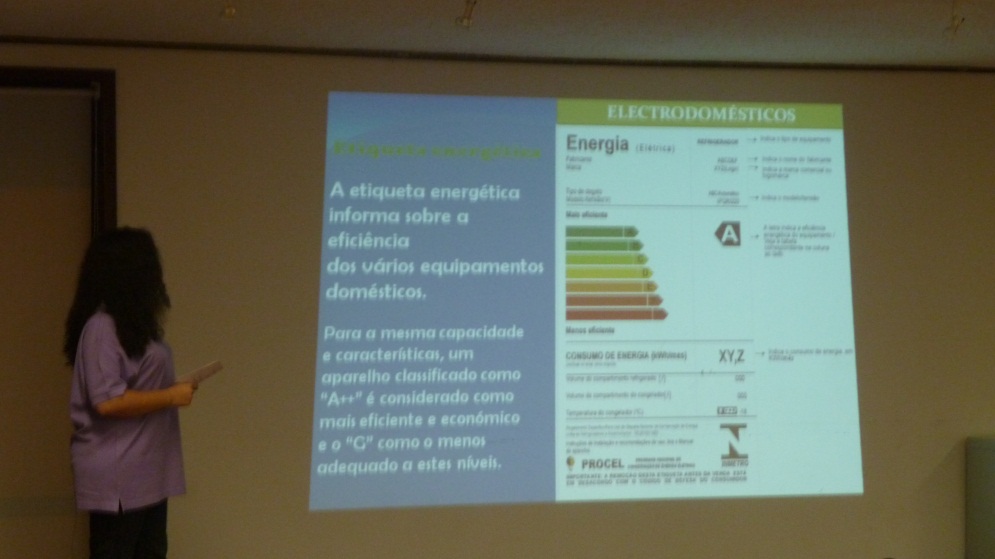 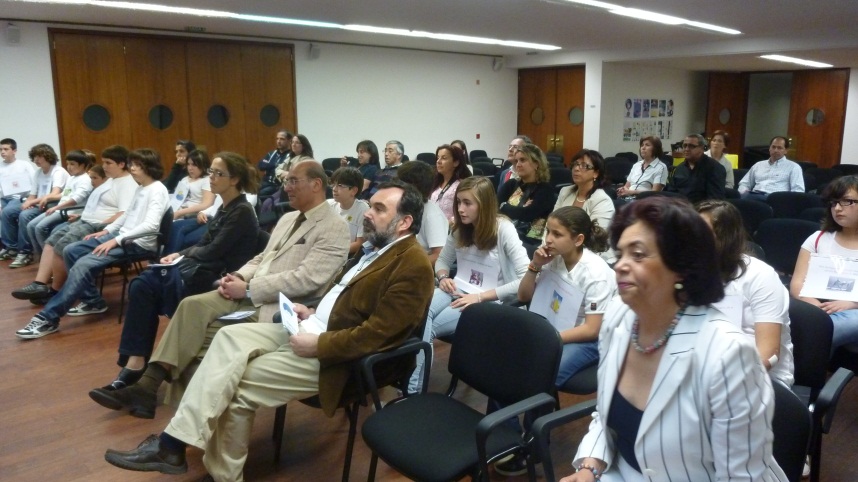 CAMPANHA  NA RUA- NA FEIRA LOCAL
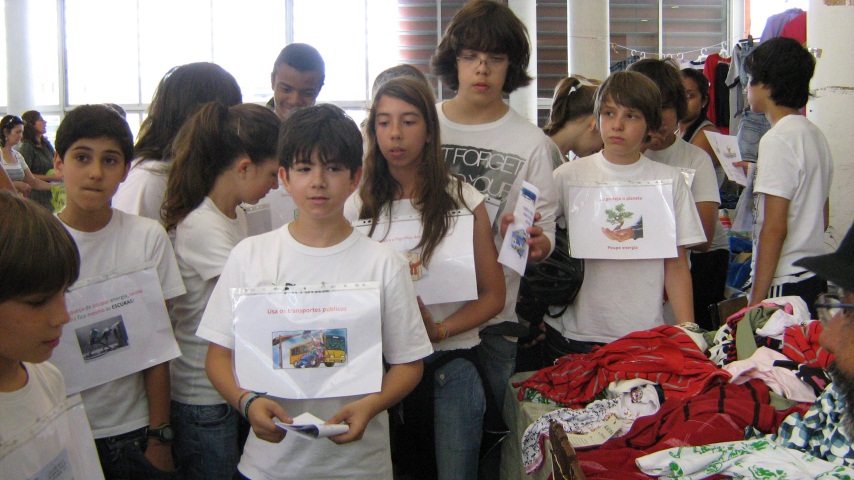 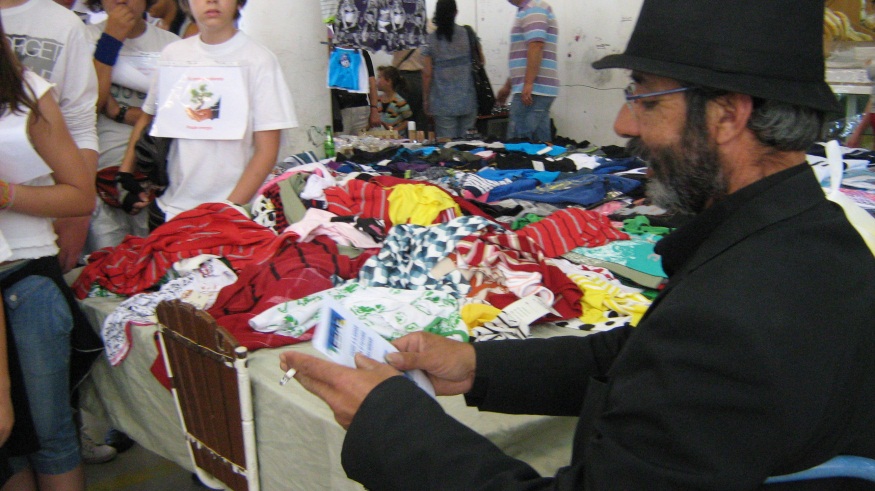 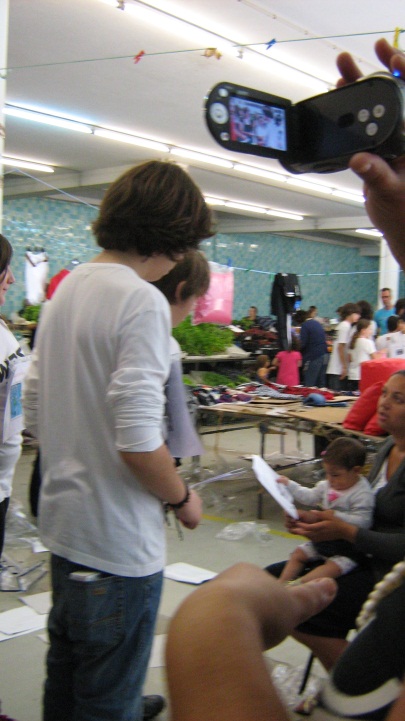 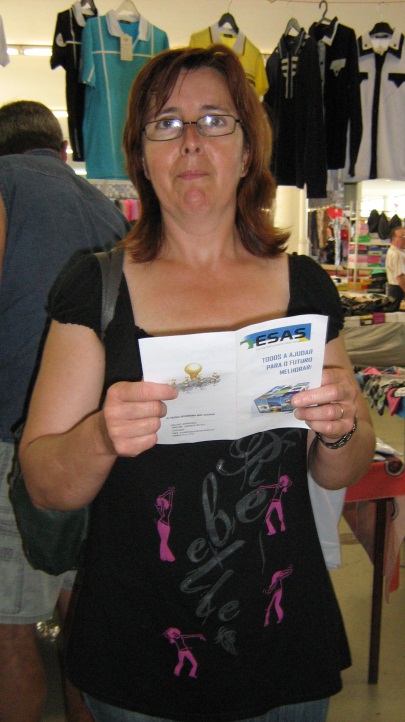 CAMPANHA  NA RUA : A EQUIPA DE ALUNOS  E  ENCARREGADOS DE EDUCAÇAO 
14 DE  MAIO
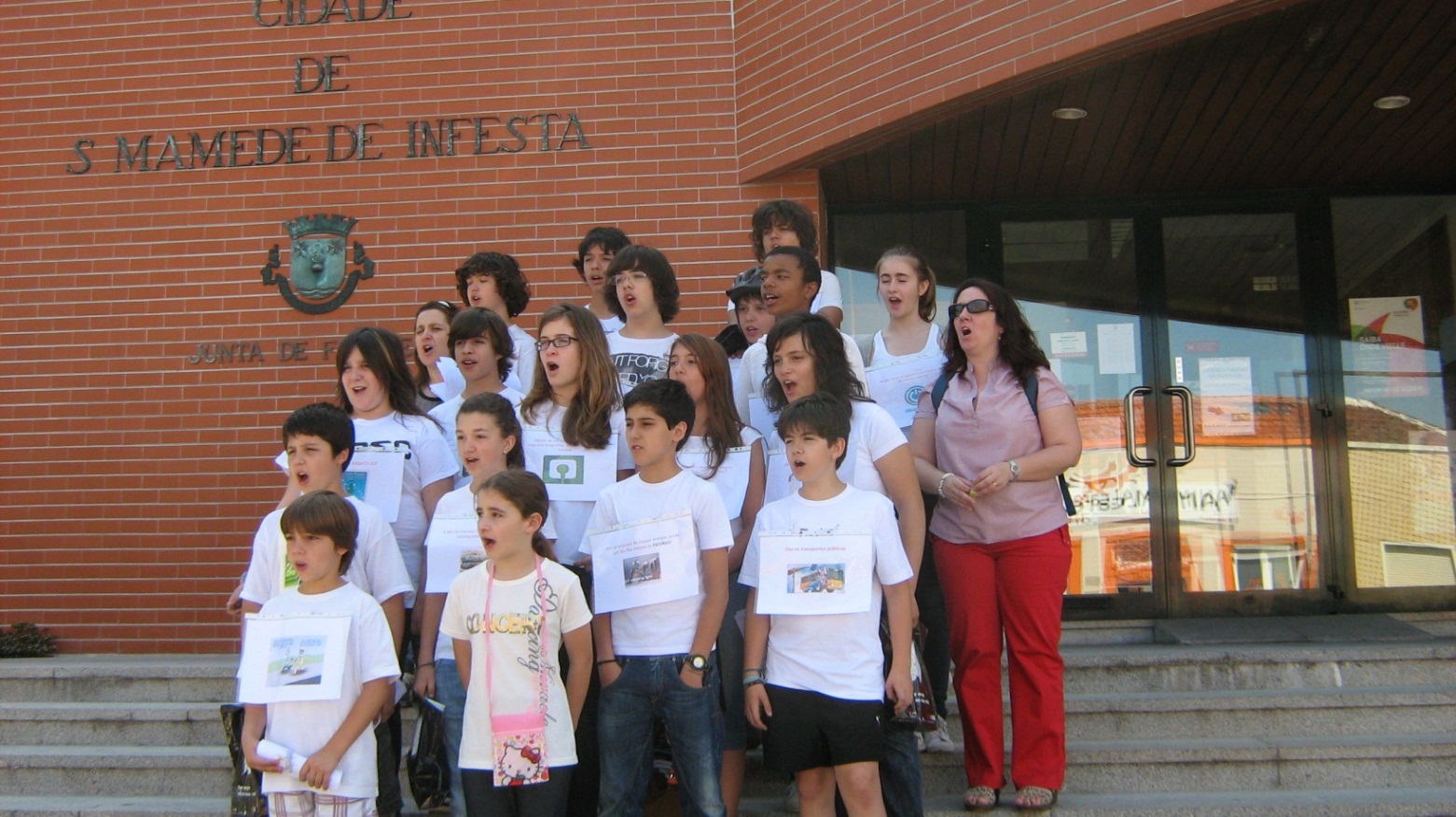 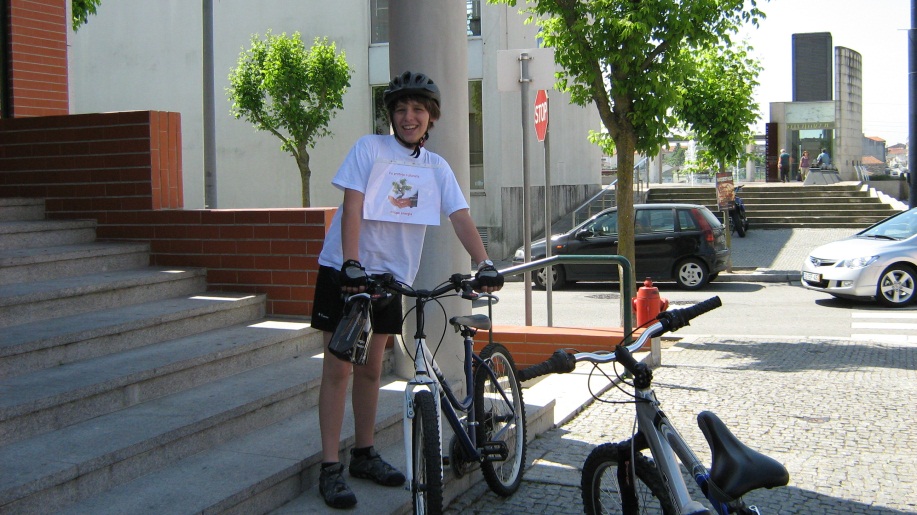 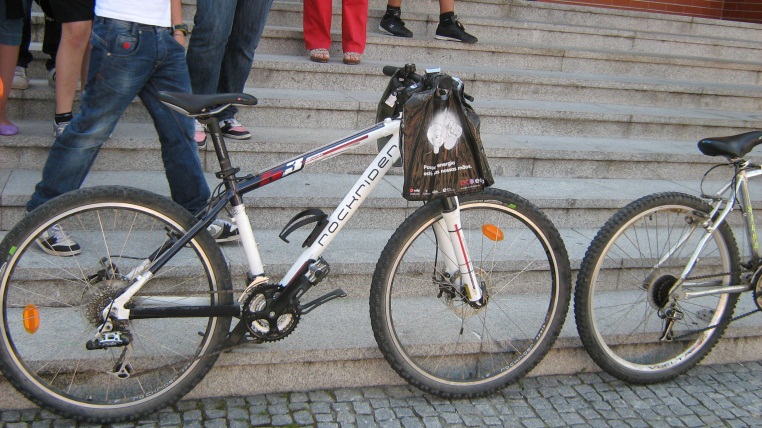 CAMPANHA  NA RUA- NAS RUAS DE S MAMEDE
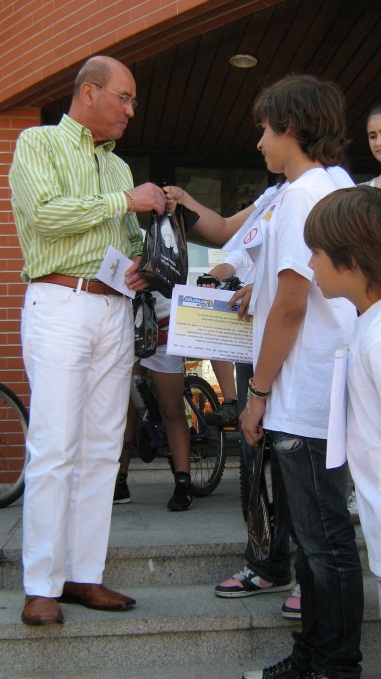 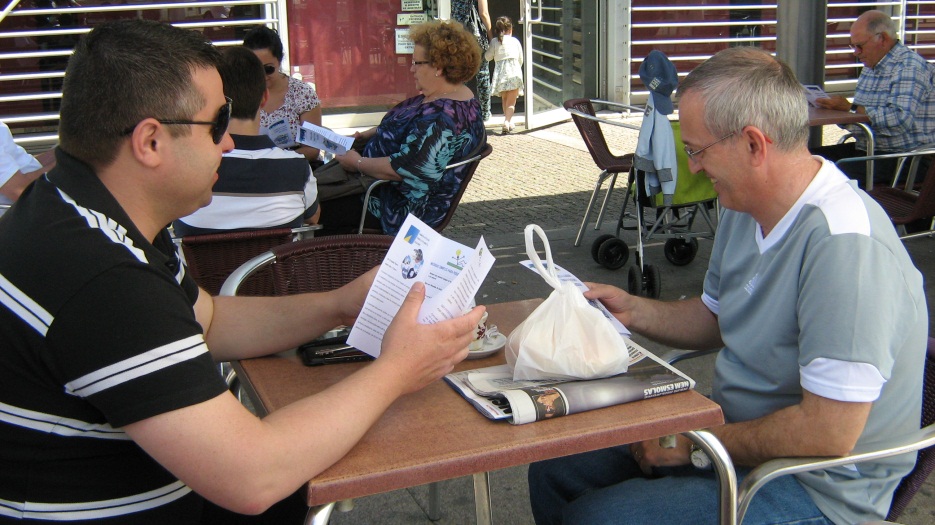 PRESIDENTE DA JUNTA DE S MAMEDE
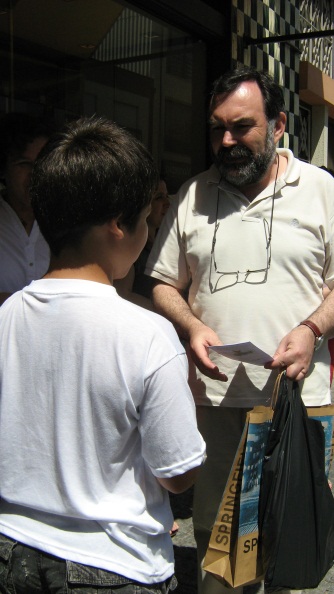 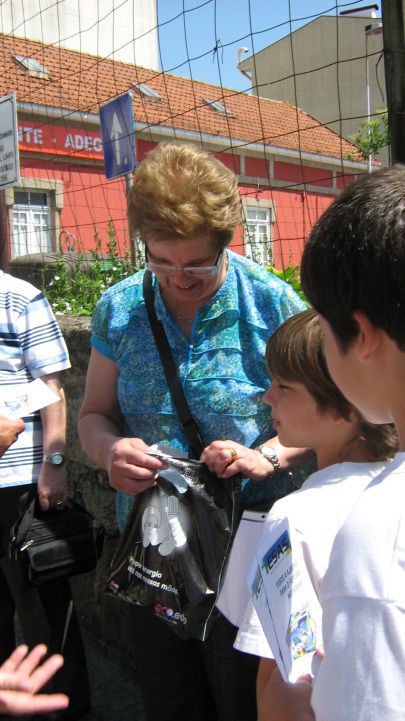 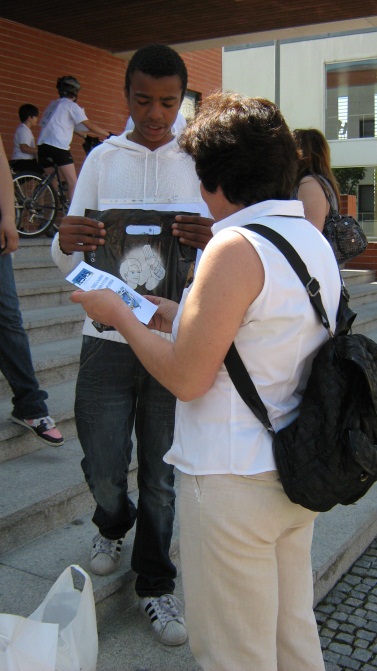 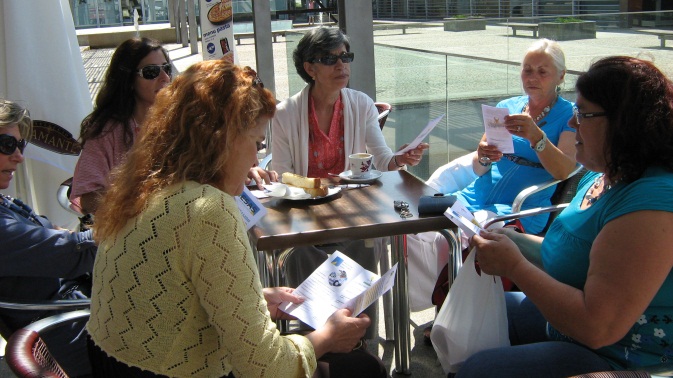 ENCONTRAMOS O NOSSO DIRECTOR
CAMPANHA  NA RUA- OS ESTABELECIMENTOS COMERCIAIS
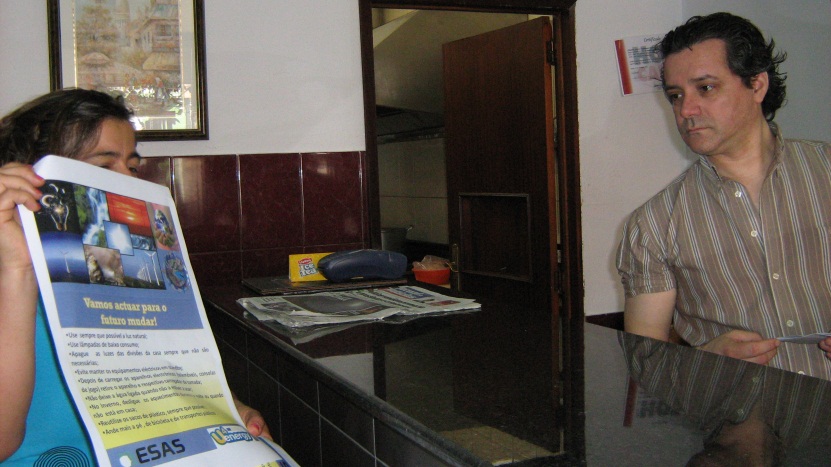 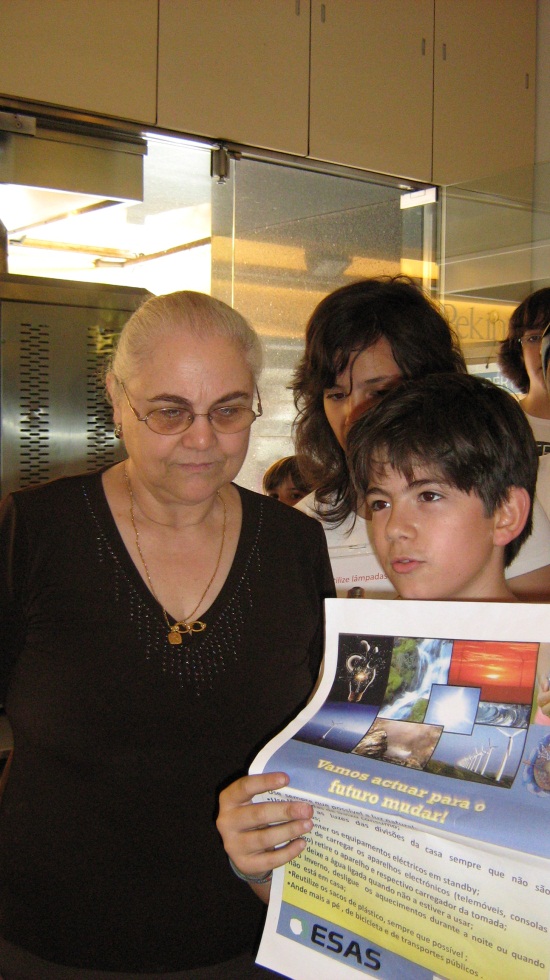 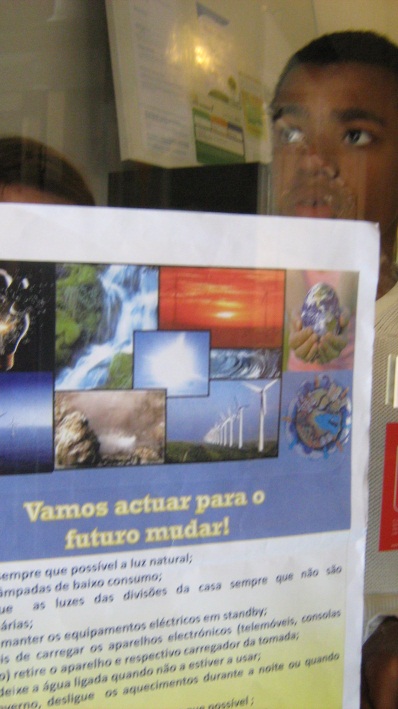 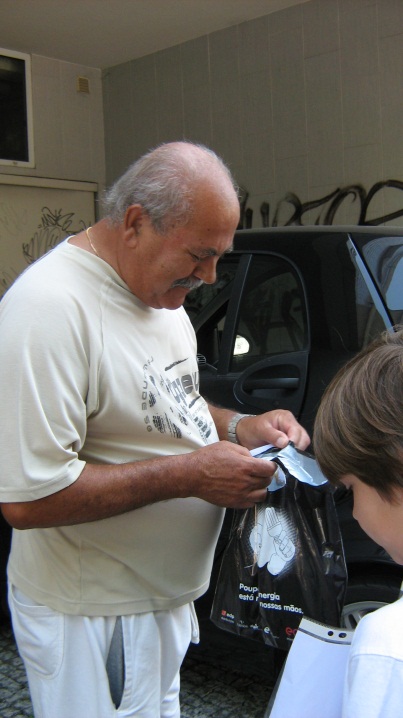 Conclusões: ASPETOS POSITIVOS  DO ENVOLVIMENTO DOS ALUNOS EM PROJETOS/CONCURSOS
Estimula a criatividade 

Desenvolve a curiosidade científica

Possibilita uma maior inserção dos alunos no meio escolar

Estimula a participação ,  sem o clima de competitividade da sala de aula

Permite a aprendizagem,  num clima   mais descontraído
Aspetos especiais da campanha
Grande receptividade  e envolvimento dos alunos e respetivos  EE no desenvolvimento da campanha para o concurso u4energy;

Forte empenho de todos os intervenientes na concretização da campanha desenvolvida;

Grande adesão de toda a comunidade escolar e local;

 Reconhecimento por parte da Direcção da ESAS e da Junta de Freguesia local por todo o trabalho desenvolvido e em todas as etapas da campanha.
AVALIAÇÃO DOS  RESULTADOS OBTIDOS
Maior consciencialização por parte de toda a comunidade para a problemática em estudo; 

  Desempenho surpreendente dos alunos , considerado de excelente qualidade

Mudança de atitude nos alunos da ESAS, no que respeita à poupança de energia e eficiência energética 

Adoção de  comportamentos mais sustentáveis   por parte dos encarregados de educação
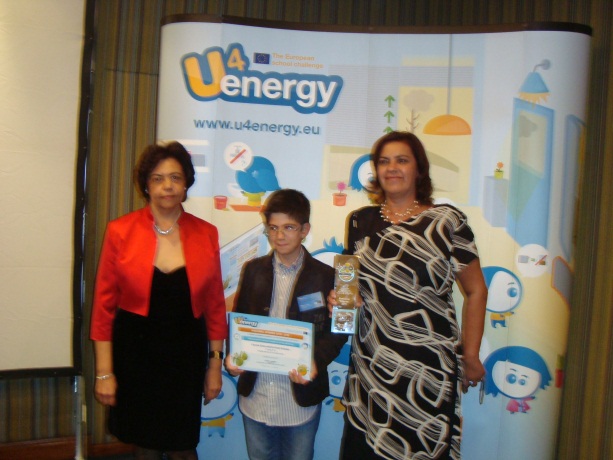 http://www.youtube.com/watch?v=iH1x7F-aqXA
OUTRAS PROJETOS VOLTADOS  PARA A COMUNIDADE
2011/2012
MARÉ HUMANA
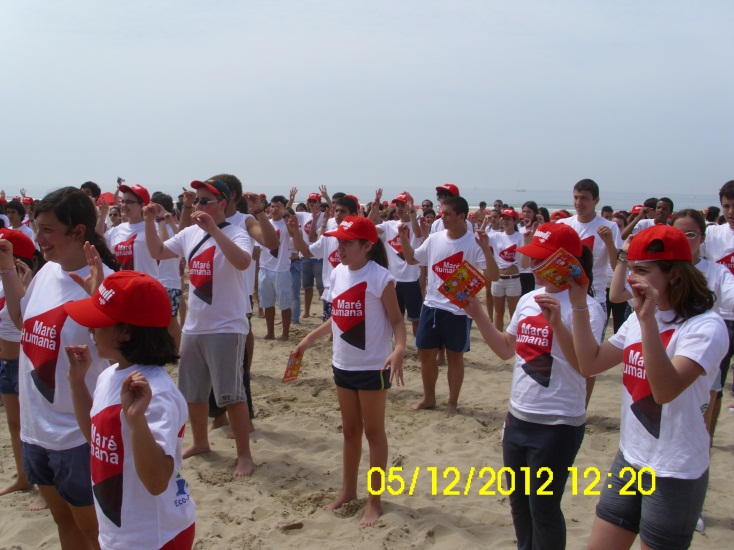 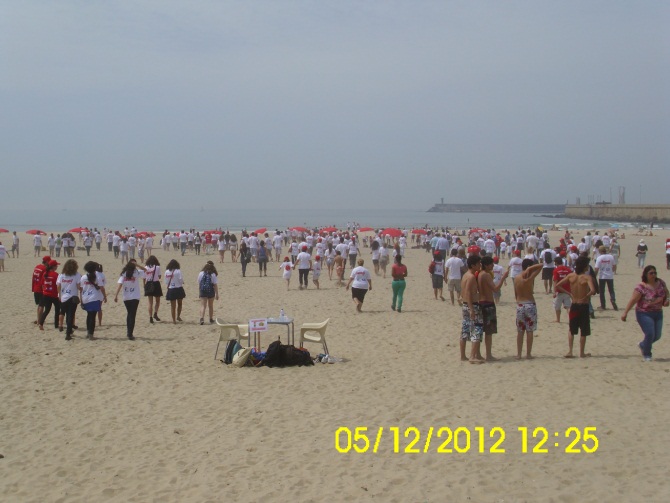 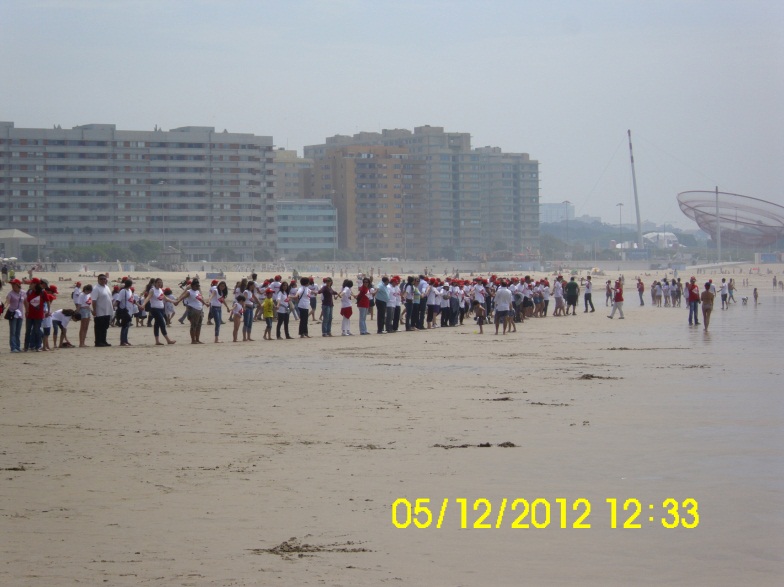 WDA- WORLD DAY IN ACTION
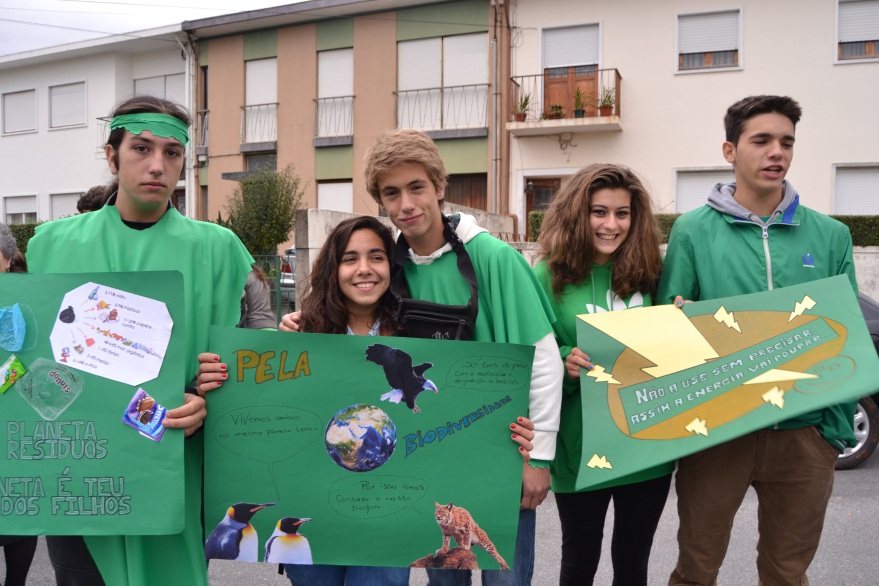 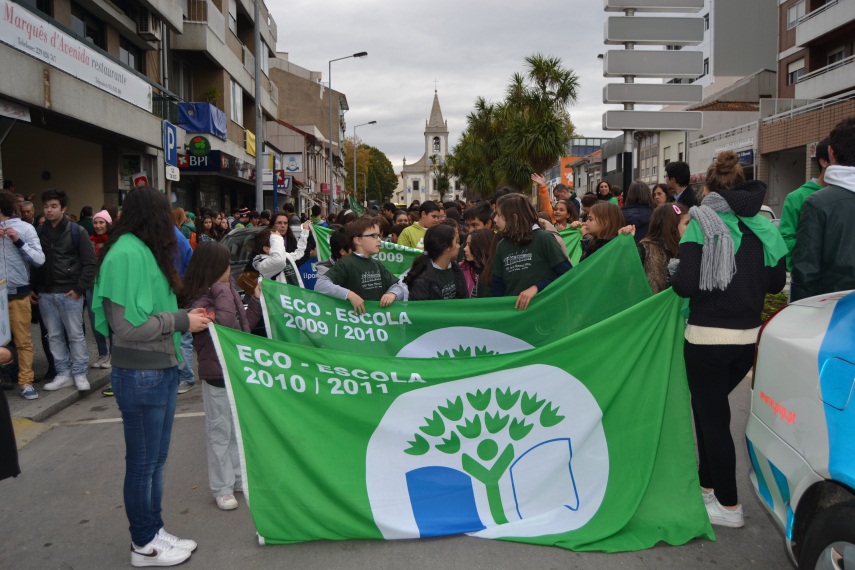 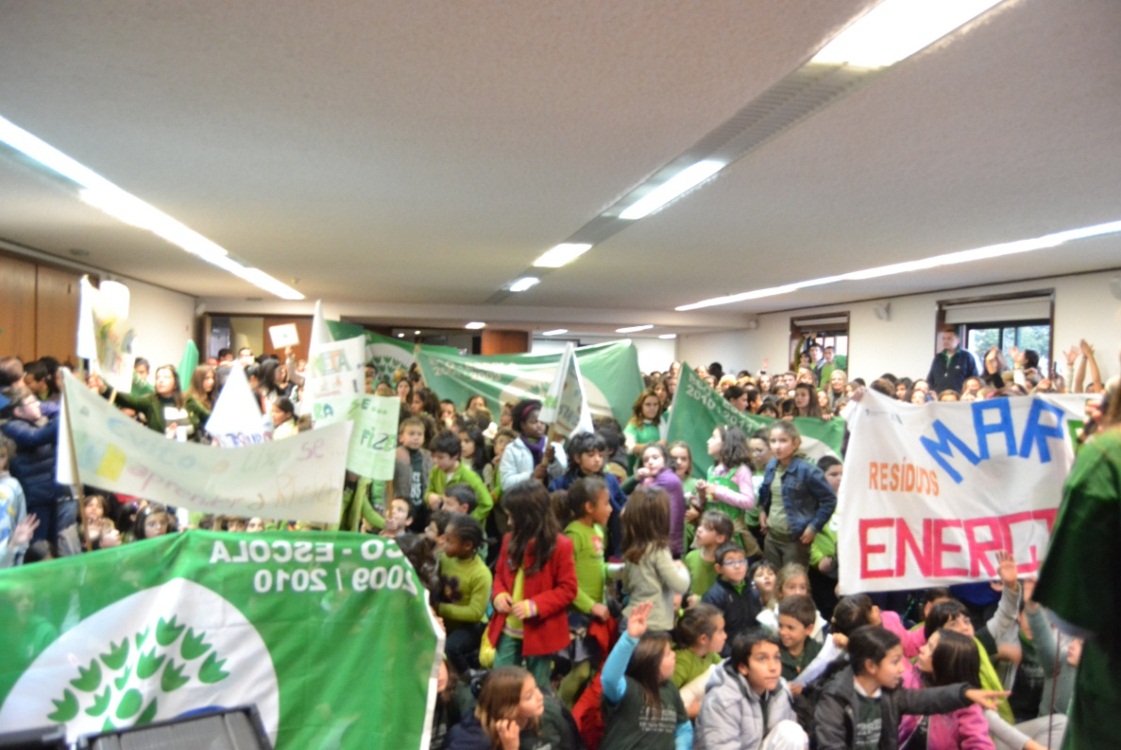 PRÓXIMO PROJETO  2013- ECOARTVIDA
DIA ECO- ESCOLAS
DUAS EQUIPAS…
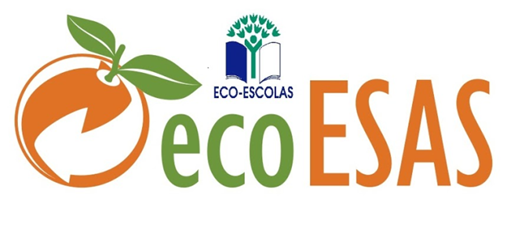 SOLIDESAS
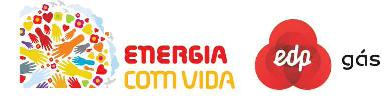 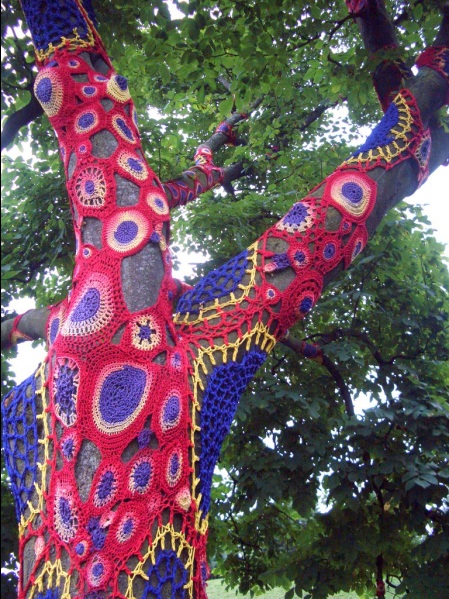 UM SÓ OBJETIVO …
POR SI, POR NÓS POR UM MUNDO MELHOR!
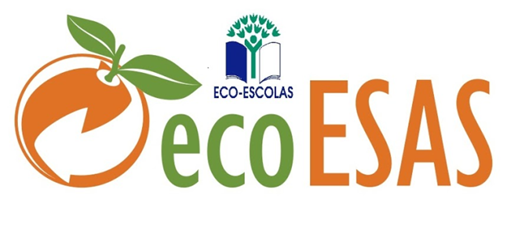